議題二體育班學生職涯輔導
報告人：臺北市立大理高中  楊廣銓 校長
前言
國家體育運動人才之培養與生涯發展輔導的議題。
體育運動人才，其特質是企業進用人才時很重視的面向：	
運動專業
吃苦耐勞
樂觀向上
高度服從
學習熱誠
企業與體育運動專業人才後的媒合需求。
教育部體育署針對運動績優學生生涯轉銜之優質人力媒合平台專案計畫。
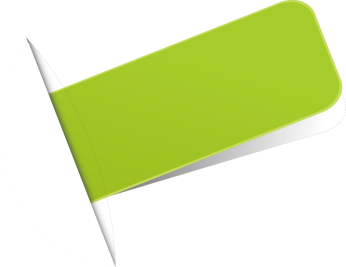 依據
體育班
國民體育法
績優運動選手就業輔導辦法
高級中等以下學校體育班設立辦法
十二年國民基本教育體育班課程規範
教育部體育署106-107年度運動指導員培訓及職場輔導
中華奧會辦理運動員就業職涯輔導
107年度建置資料庫及媒合企業聘用運動指導員計畫
一、國民體育法
第15條（高級中等以下學校體育班及專任運動教練之設置）
高級中等以下學校為培育優秀運動人才，得提出計畫報經各該主管機關核定後，設體育班；其設班基準、員額編制、入學測驗、編班方式、課程教學、出賽限制、訪視評鑑、停辦及其他相關事項之辦法，由中央主管機關定之。 
前項之課程教學內容須包括生涯發展、職能探索、運動防護等項目。
二、績優運動選手就業輔導辦法
修正「績優運動選手就業輔導辦法」的重點為放寬申請資格，其內容說明如下：
一、特優運動選手：將原屬優秀運動選手範疇之「獲奧運會正式項目之世界正式錦標賽第1名」納為特優運動選手。
二、優秀運動選手：（一）獲亞運會 田徑、游泳或體操第2、3名或其他項目第1名。（二）獲奧運會 正式項目之 世界正式錦標賽第2名及第3名。（三）獲奧運會 正式項目之 亞洲正式錦標賽第1名。（四）獲世界大運動會 田徑、游泳或體操前3名或其他正式項目第1名。
以2017臺北世大運為例，預計有55位優秀運動選手符合申請就業輔導，政府將就選手之申請就業情形及意願，給予協助輔導就業，提供多元工作機會。
三、高級中等以下學校體育班設立辦法
條次：第16條第3項(新增)  **保障基本學力**
條文內容：體育班學生之培訓及參賽，應依下列規定辦理：
一、每日訓練時數至多以三小時為原則。
二、代表學校參加校外競賽，每學年以三十日為限。但國家代表隊培訓或因賽程需求，檢具參賽計畫及課業輔導計畫報各該主管機關同意者，不在此限。
三、培訓及參賽，應請公假；其請公假日數併同其他假別總日數，不得逾每學年上課日數三分之一。
四、課業成績未達第八條第二項第四款課業成績基準者，不得參賽；必要時，應予課業輔導或補救教學。
四、十二年國民基本教育體育班課程實施規範
普通型高級中等學校課程綱要納入「職涯試探」課程。
技術型高級中等學校、綜合型高級中等學校級單科型高級中等學校納入「生涯規劃」課程。
規定為一年級必修課程。
五、教育部體育署106-107年度運動指導員培訓及職場輔導(中華民國體育學會)
壹、專案背景
照顧優秀運動選手退役後之生涯銜續 → 增強體育專業能力，培育職場所需職能，協助融入職場。
提供投入職場後的問題諮詢與協助 → 縮短優秀運動選手退役後投入職涯適應時間。
提昇運動指導員之就業力 → 培養相關專業能力及職場就業技能，藉由學習輔導與就業輔導，提升運動指導員與服務單位之滿意度。
五、教育部體育署106-107年度運動指導員培訓及職場輔導(中華民國體育學會)
貳、專案成果
(一)辦理 6場次 運動指導員職前訓練 → 至少600人取得結業證書
(二)辦理 4場次 運動指導員在職訓練 → 至少200人取得結業證書
(三)組成運動指導員輔導顧問團
(四)辦理 2場次 運動指導員輔導須知說明會
(五)辦理 10場次 運動指導員輔導座談會
(六)辦理運動指導員職場訪視，每人至少訪視1次，總計達 200人次
(七)完成職前、在職培訓課程、輔導座談會之滿意度調查
六、辦理運動員就業職涯輔導(中華民國奧林匹克委員會會)
國家運動訓練中心辦理 10場 運動員分享會及 2場 校園分享會。
以臉書及直播方式宣傳計 12場 分享會，
配合第3屆奧林匹克運動員研討會 8場 總計辦理 32場。
落實選手分級照顧：現有運動員資料庫擴充至東亞運、世運會、亞冬運、亞沙運、亞青運、亞室運選手。輔導員已針對上述運動賽會之運動員年度規劃輔導300人，2017年度共計輔導 572名 選手，輔導情形如下：
正職工作：172名
約聘工作：118名
兼職工作：22名具有兼職工作。
七、運動員生涯規劃輔導資料庫
建置內容包括：
選手資料管理
執行情形維護
課程執行情形彙整表
就業情形聯絡統計
就業情形聯絡統計(年度輔導資料)
退役運動員就業狀況
退役運動員職業統計
運動員未來就業意向統計
賽事資料統計
七、運動員生涯規劃專責輔導員
辦理情形：
1.輔導員已輔導 1,148人，尚未聯繫 182人。
2. 舉辦「運動員生涯發展與適應」記者會 1場。
結語
一、運動員的職涯發展以國民體育法立法保障。
二、國民體育法立法與高級中等以下學校體育班設立辦法限制運動員的出賽日數和基本學力，以提升運動員的就業競爭能力。
三、運動員的職涯發展納入體育班課程綱要，培養職涯發展素養。
四、透過各項專案計畫，規劃課程與輔導，培訓運動指導員及職場輔導，並建立企業與運動員資料庫，以利媒介工作。
體育班學生的升學管道
國小升入國中
➡ 國中體育班單獨招生

國中升入高中
➡ 高中體育班單獨招生
➡ 教育部保送考試（甄審、甄試）
體育班學生的升學管道
高中升入大學 / 科大 / 專校
➡ 特殊選才
➡ 繁星推薦
➡ 申請入學
➡ 大學獨立招生
➡ 教育部保送考試（甄審、甄試）
➡ 大學指定考科考試
➡ 科大獨立招生
➡ 國防部ROTC大學儲備軍官訓練團
敬請指正